Self Storage Quiz!
Scott I. Zucker, Esq.
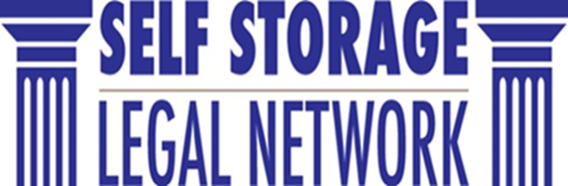 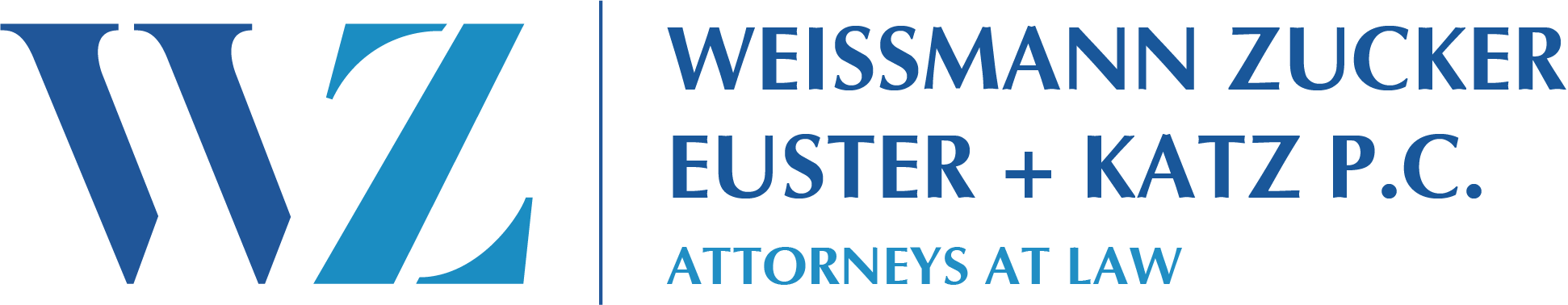